The Exquisite Corpse was Buried in Compost
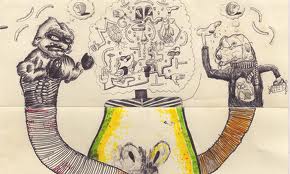 a project about change and collaboration
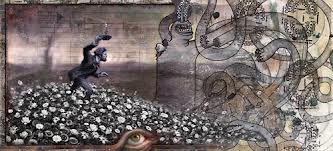 Objective:  Students will collaborate to create artwork that pushes the boundaries of creativity and their inner being.  Students will visually represent a change through visual art.
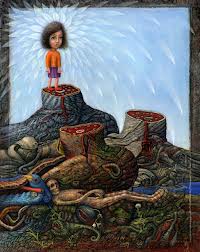 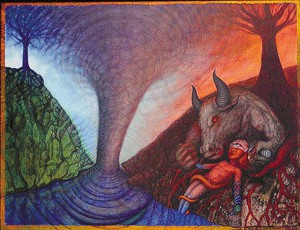 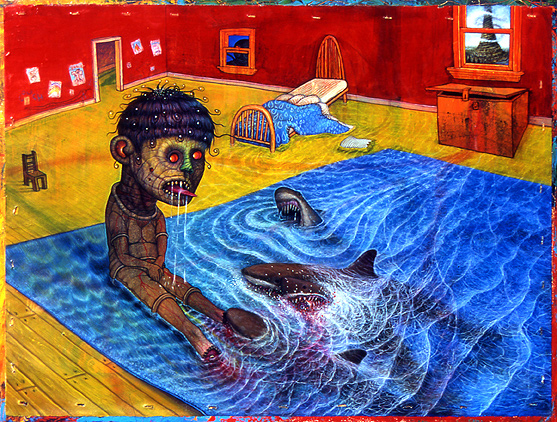 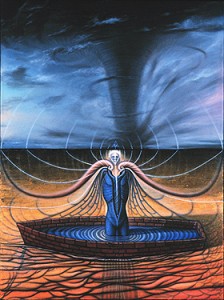 Requirements:

1.  final design must have 2 obvious visual zones (ex. Sky and ground)

2.  Change must be an obvious theme

3.  Collaboration must be evident

4.  must combine 2 or more forms of media (ex. pen and watercolor)
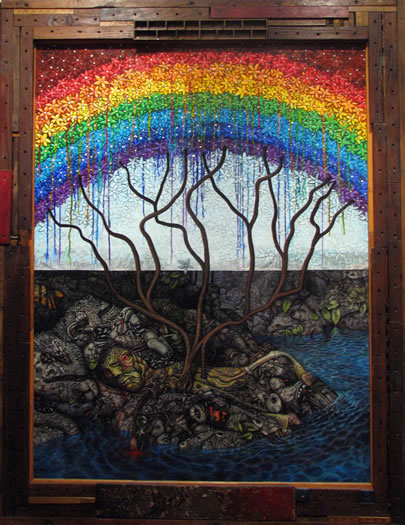 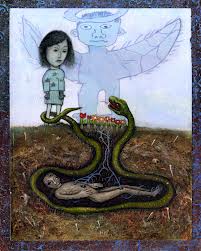 Step 1:  Collaborate


Partners will be assigned.

Trade Sketchbooks and fill 3-5 pages with things you like.
( drawings, sketches, magazine images, etc.)

Return sketchbooks

Incorporate at least one item from collaborator into your work.
Step 2:  Create

Create a work of art that illustrates a form of change.  The change can be good, bad, happy, or sad.  

Incorporate at least 1 image/item from your collaborator (sketchbook sharing)

Remember:
2 visual zones
collaboration
2 or more media types
obvious form of change
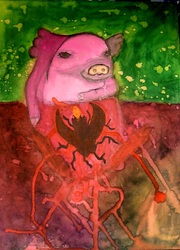 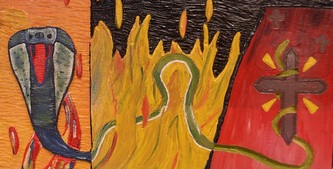 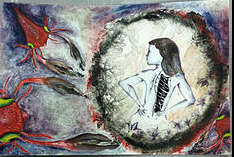 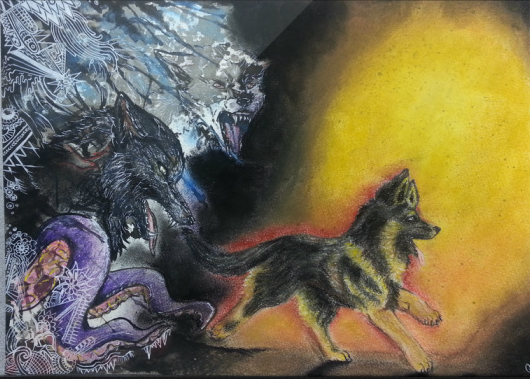 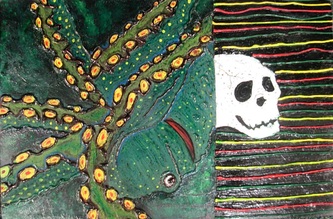 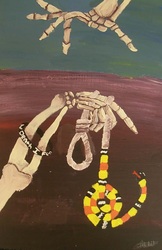 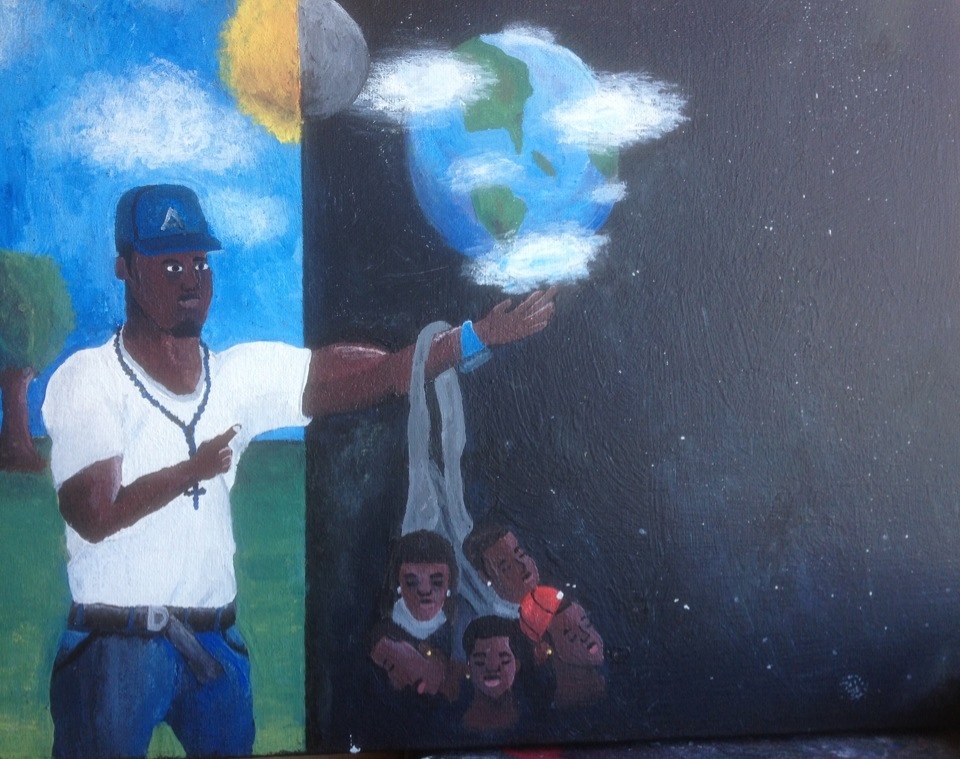 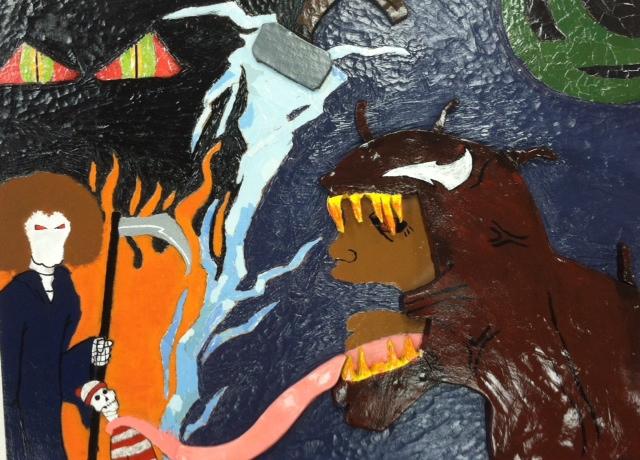 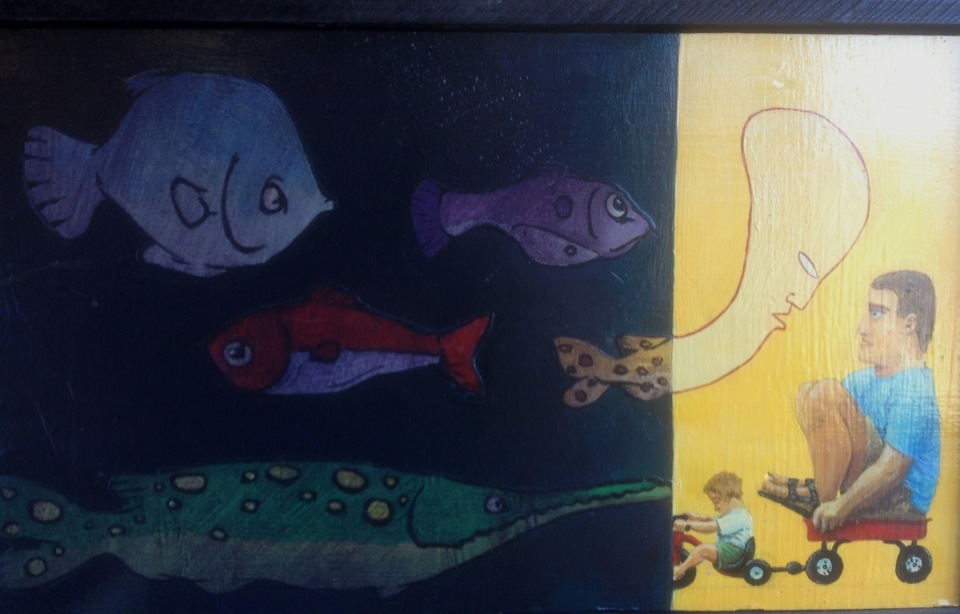